Supportive tools of Lifestyle medicine in rehabilitation and treatment protocol after traumas and chronic pain

Elena Gopchuk
MD PHD



Athens, 2022
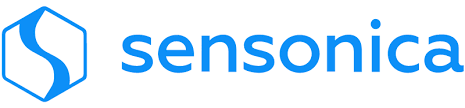 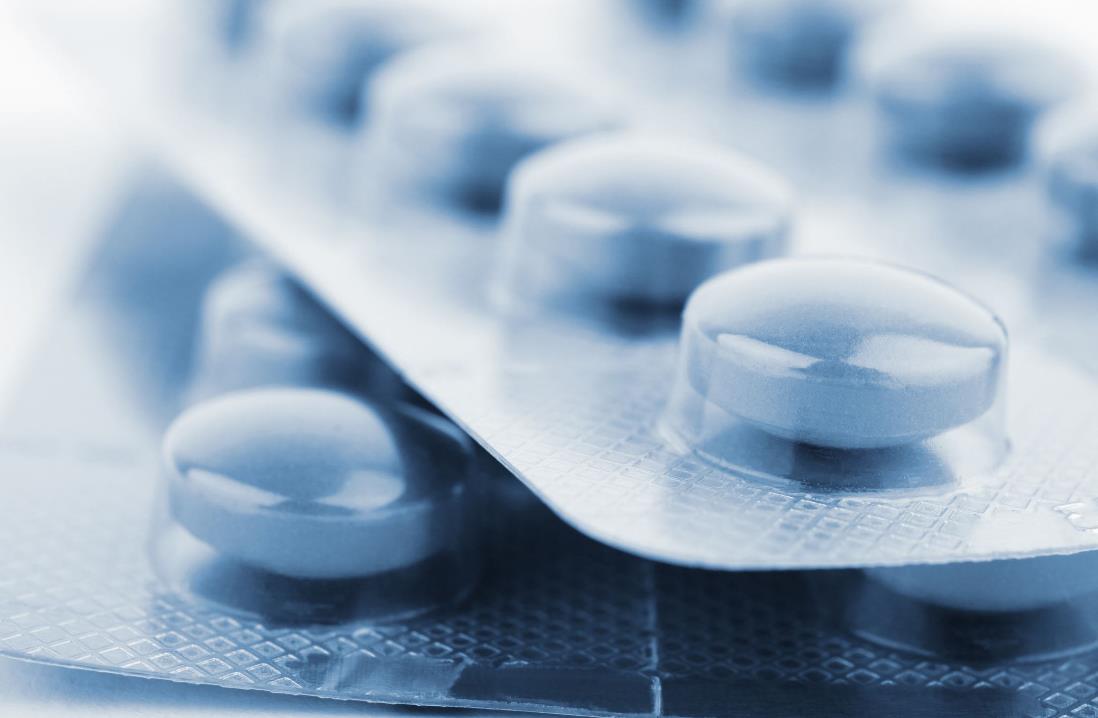 Pain — has an Element of Blank —It cannot recollectWhen it begun — or if there wereA time when it was not …

Emily Dickinson,
 American poet 1930-1986
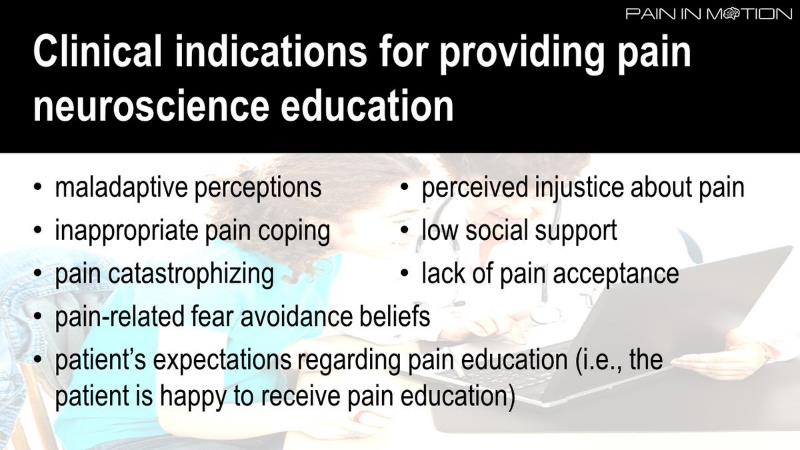 Pain takes away our ability to enjoy the small moments, but through science, we can help relieve pain and get back to doing what we love.
Pain Neuroscience Education for People With Chronic Pain
Pain neuroscience education (PNE) and motivational interviewing (MI) widely implemented and tested in the field of chronic pain management, and both strategies have been shown to be effective in the short term for the management of chronic pain. 
The goal of PNE is to optimize patients pain beliefs/perceptions to facilitate the acquisition of adaptive pain-coping strategies.
 MI is a patient-centered communication style for eliciting and enhancing motivation for behavior change by shifting the patient away from a state of indecision or uncertainty. 
Clinicians can integrate PNE and MI in the treatment of patients experiencing chronic pain.
Pain Neuroscience Education for People With Chronic Pain
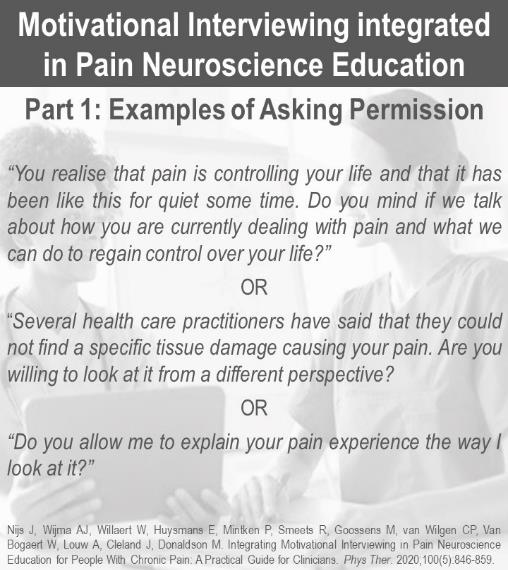 Jo Nijs @JoNijsBE Phys Ther
 2020 May 18;100(5):846-859. doi: 10.1093/ptj/pzaa021.
Integrating Motivational Interviewing in Pain Neuroscience Education for People With Chronic Pain: A Practical Guide for Clinicians
paininmotion.be
Pain Neuroscience Education for People With Chronic Pain
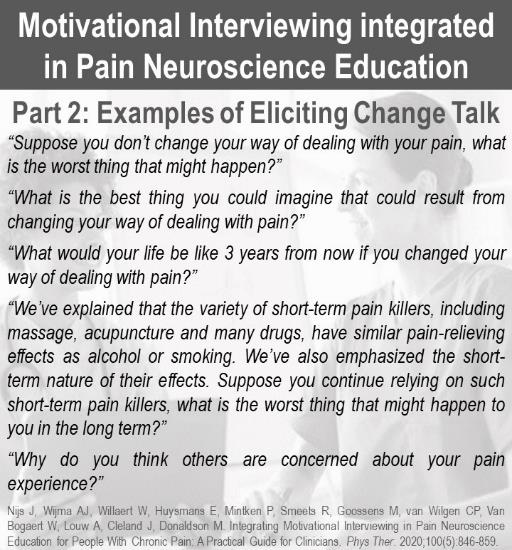 Jo Nijs @JoNijsBE Phys Ther 2020 May 18;100(5):846-859. doi: 10.1093/ptj/pzaa021.
Integrating Motivational Interviewing in Pain Neuroscience Education for People With Chronic Pain: A Practical Guide for Clinicians
paininmotion.be
Pain Neuroscience Education for People With Chronic Pain
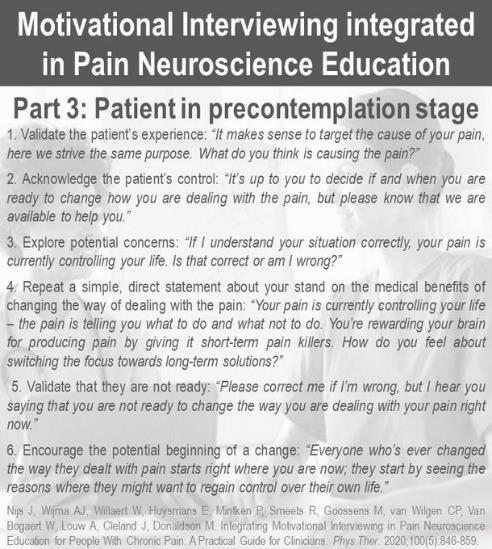 Jo Nijs @JoNijsBE Phys Ther 2020 May 18;100(5):846-859. doi: 10.1093/ptj/pzaa021.
Integrating Motivational Interviewing in Pain Neuroscience Education for People With Chronic Pain: A Practical Guide for Clinicians
SENSONICA – visualizingthe invisible.
Sensonica is an international company, established in 2017 by the group of scientists and engineers.
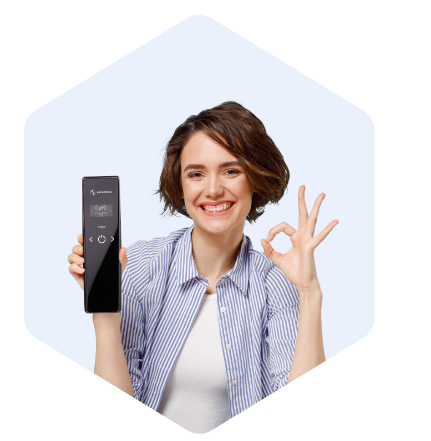 Wellness Devices That Rely on Science
detectors and generators of non-ionized radiation.
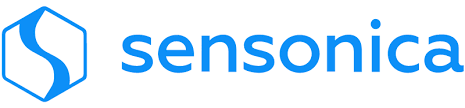 17 patents and applications US and EU
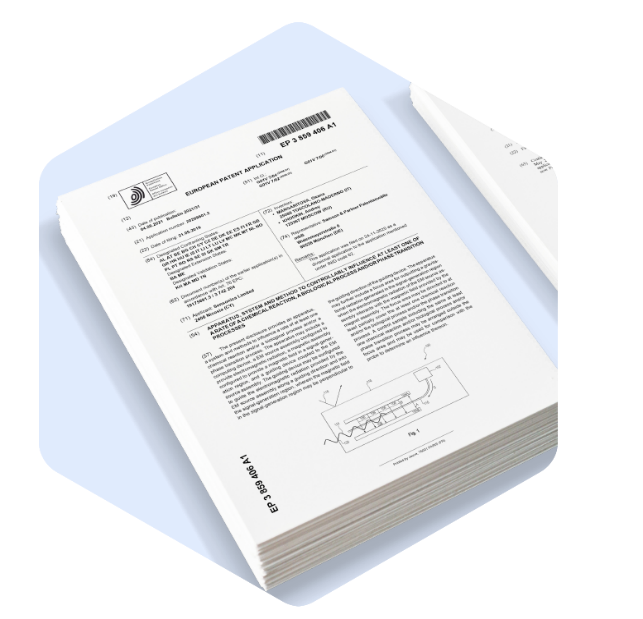 US20190154844 05/23/2019
DETECTION APPARATUS AND METHOD FOR MEASURING THE EFFECT OF RADIATION ON BIOLOGICAL OBJECTSRadiation detection arrangement and method for measuring the effect of radiation on a biological object using (thermally activated delayed fluorescence) TADF material-based detection of radiation.

US20200371269 11/26/2020 INFORMATION EXCHANGE USING GRAVITATIONAL WAVESRadiation detection arrangement and method for detection of external radiation using TADF material.

https://sensonica.com/patents
Herzenstein effect
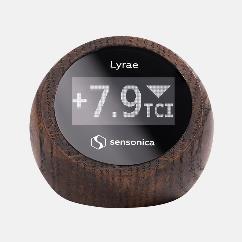 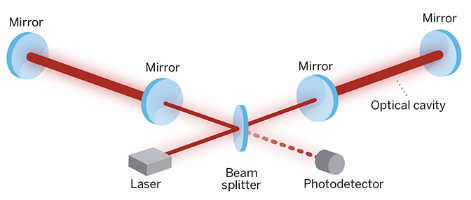 Detector  LIGO USA
Vega
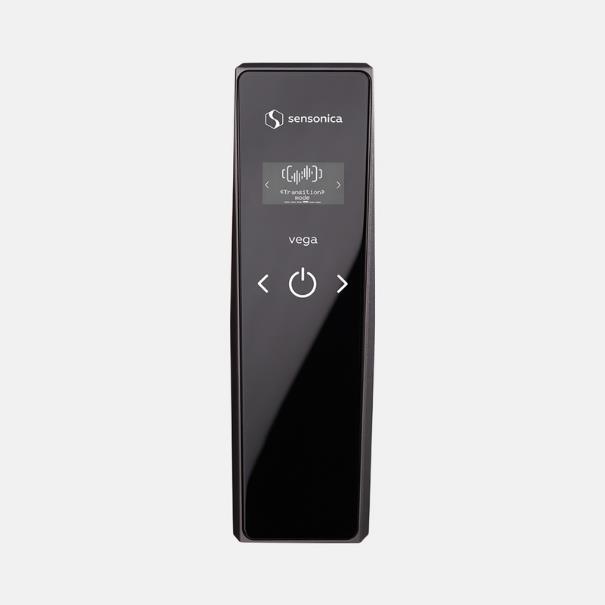 Sensonica Vega is a portable, non-invasive, directional non-ionizing radiation device based on the Herzenstein effect which allows you to fight chronic pain.
Vega affects the processes occurring in the connective tissue, which  stops both acute and chronic inflammatory reactions, leading to a therapeutic effect and elimination of inflammatory symptoms (pain, swelling, hyperemia, dysfunction, etc.).
https://youtu.be/QzjfVIylu8c
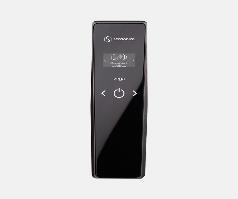 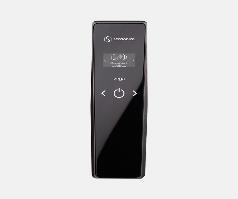 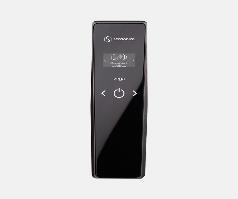 Nonrandomized volunteering study
Objectives: The aim of this study was to observe the medium-term effects on joint pain with the use of Vega 
Methods: 30 patients were nonrandomly selected in Riga University Hospital. The primary outcome was legs joints pain. 15 min Vega ionization daily within 2 weeks. Questioner (q) of complains and symptoms was filled up at 1 month and 3 months after treatment.
Conclusion: effective at reducing chronic non-specific pain and disability according to q at 3-month follow-up was detected improvements in reduce of pain complains, kinesiophobia, pain anxiety, and pain-related beliefs.
research laboratories, universities, clinics, doctors, physiotherapist to continue discover effects of patented technology
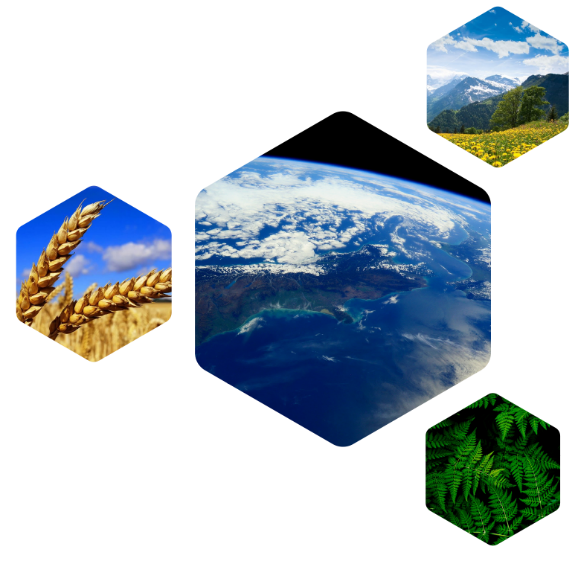 WE ARE LOOKING FOR THE PARTNERS TO COLLABORATE
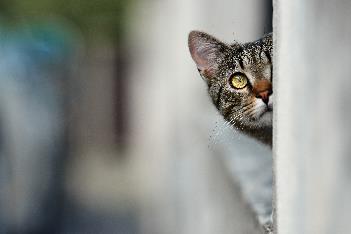 Research
Sales B2B B2C
Education - Sensonica school of healthy lifestyle
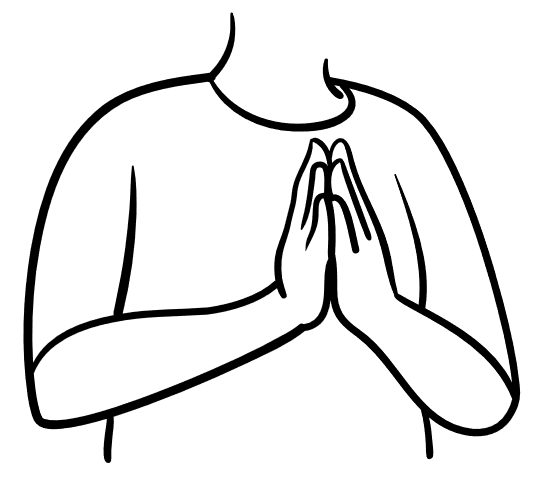 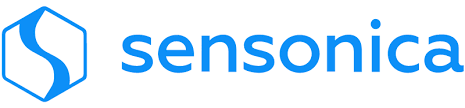